Watermarkable and Zero-Knowledge Verifiable Delay Functions from any Proof of Exponentiation
Charlotte Hoffmann, Krzysztof Pietrzak
Institute of Science and Technology Austria
Introduction
Verifiable delay functions (VDFs) were introduced by Boneh, Bonneau, Bünz and Fisch [BBBF18]
Original application: distributed systems, blockchains
Many other applications:
Proof systems (polynomial commitments, SNARKS, signatures) 
Complexity theory (hardness of PPAD)
Computational number theory (primality testing)
Variant of VDFs: Watermarkable [Wes19] and zero-knowledge VDFs [ABC22]
2
Verifiable Delay Functions (VDFs) [BBBF18]
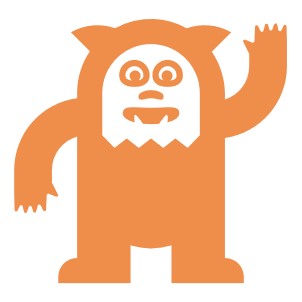 Proof of Exponentiation (PoE)
[Pie19, Wes19]
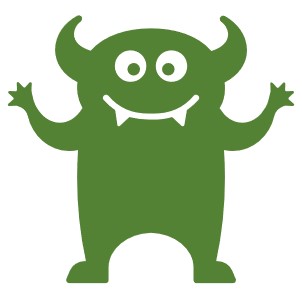 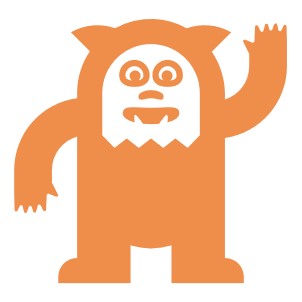 accept/reject
3
Watermarkable Verifiable Delay Functions [Wes19]
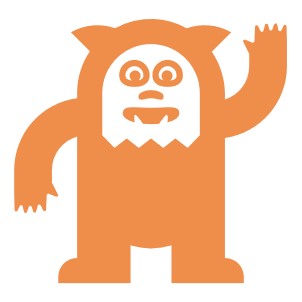 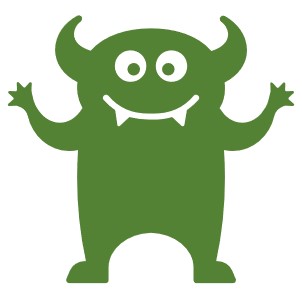 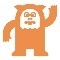 A watermarkable VDF is a VDF in which the proof can be tied to a prover.
Prover can be rewarded for work.
4
Security: Watermark Unforgeability
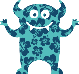 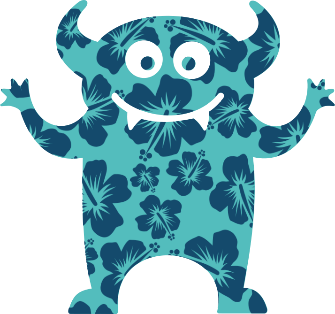 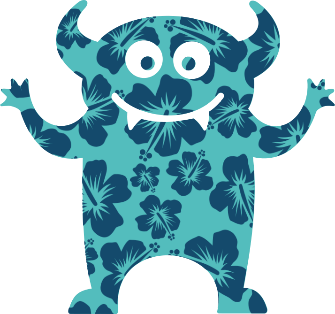 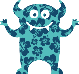 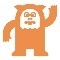 [Wes19]: construction without security proof
5
Zero-Knowledge Verifiable Delay Functions [ABC22]
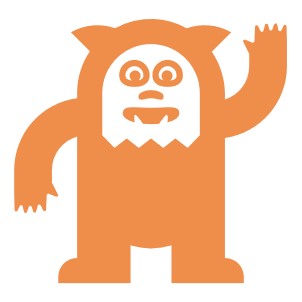 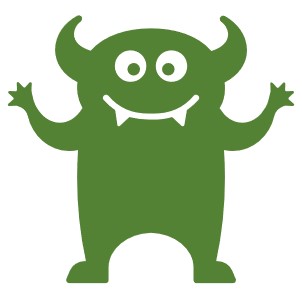 zkPoK
6
Our Contribution
We construct watermarkable VDFs and zkVDFs from any PoE in hidden order groups.
 First watermarkable VDF with security proof
 First zero-knowledge version of Pietrzak’s VDF and all of its variants



 Better deniability for short-lived proofs [ABC22] 
 Removes adaptive root assumption [ABC22]
We introduce zero knowledge proofs of sequential work and give the first construction.
7
Technical Overview
8
VDFs from Repeated Squaring and PoEs
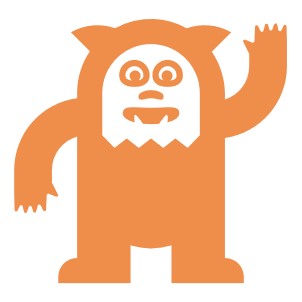 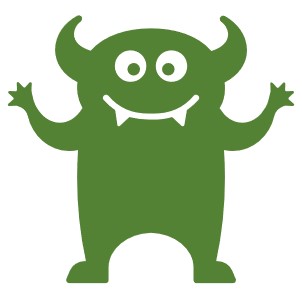 PoE
9
Watermarkable VDF Construction – A First Attempt
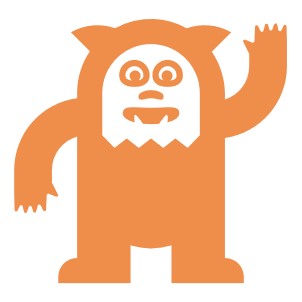 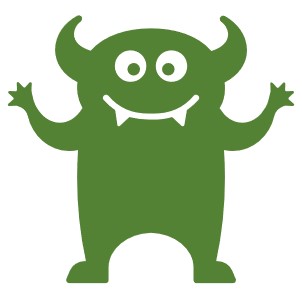 Idea: Include unique identifier in Fiat-Shamir transformation [Wes19]
PoE
Watermark unforgeability?
Don’t know how to prove it for [Wes19] 
Does not hold for [Pie19] 
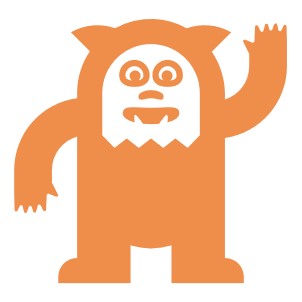 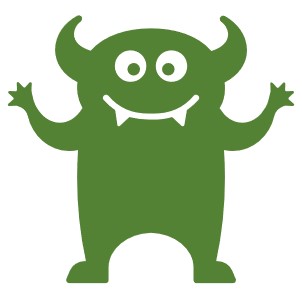 10
Watermarkable VDF Construction
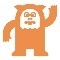 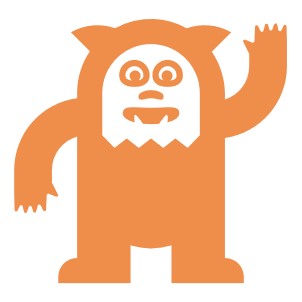 Soundness:
Low order assumption
Soundness of PoE and zkPoK
Watermark unforgeability:
Zero-Knowledge of PoK
Decisional Discrete Log assumption
Decisional Iterated Squaring assumption
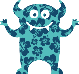 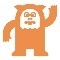 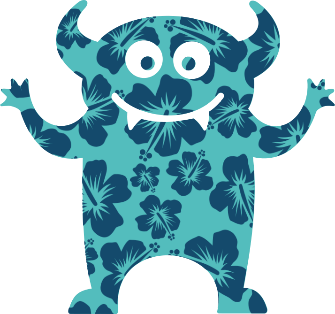 11
Zero-Knowledge VDF Construction
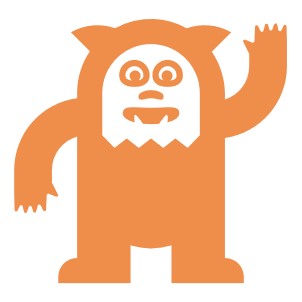 12
Summary and Open Problems
We construct the first
Watermarkable VDF with security proof, 
Zero-knowledge VDF for general PoE,
Zero-knowledge proof of sequential work.

We show how to obtain short-lived proofs from zkPoSW.
 Better deniability for short lived-proofs in [ABC22]

Open Problem:
Reduce proof size of zero-knowledge VDF
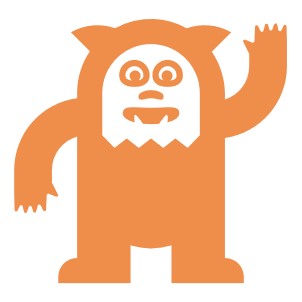 Questions?
13
Application: Short-Lived Proofs and Signatures [ABC22]
?
Not mine!
[ABC22]: More constructions from watermarkable VDFs and zero-knowledge VDFs
[ABC22]: construct both from Wesolowski’s VDF
H, Pietrzak (preprint): watermarkable and zero-knowledge VDFs from any PoE
Open: 
Construction from VDFs not based on repeated squaring
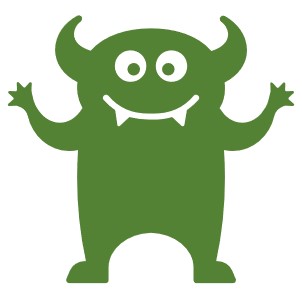 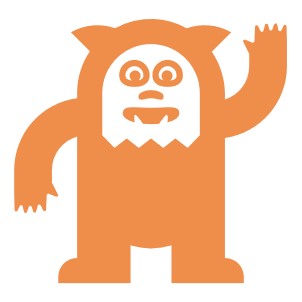 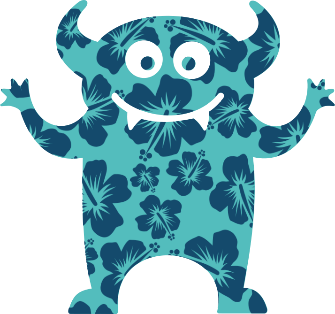 accept
[ABC22]: constructions from watermarkable and zero-knowledge VDFs.
14
Verifiable Delay Functions [BBBF18]
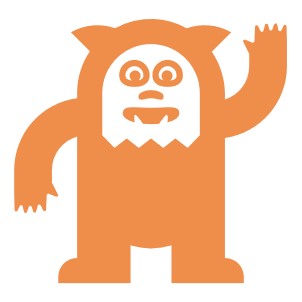 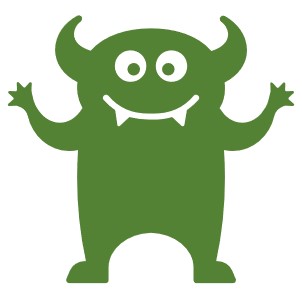 15
(Reusable) Forgeability
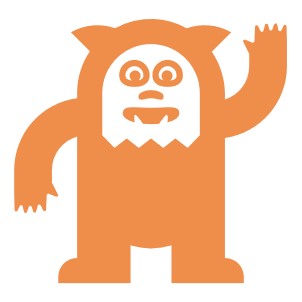 ?
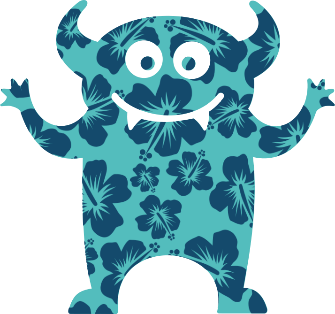 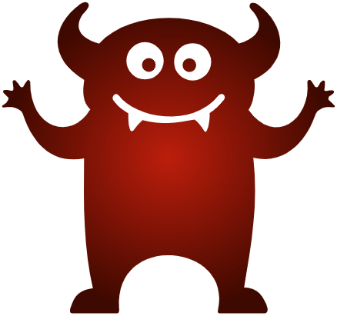 16